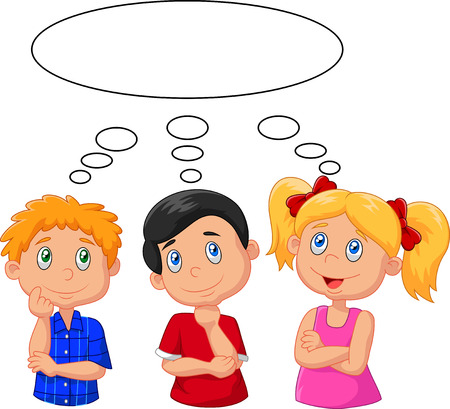 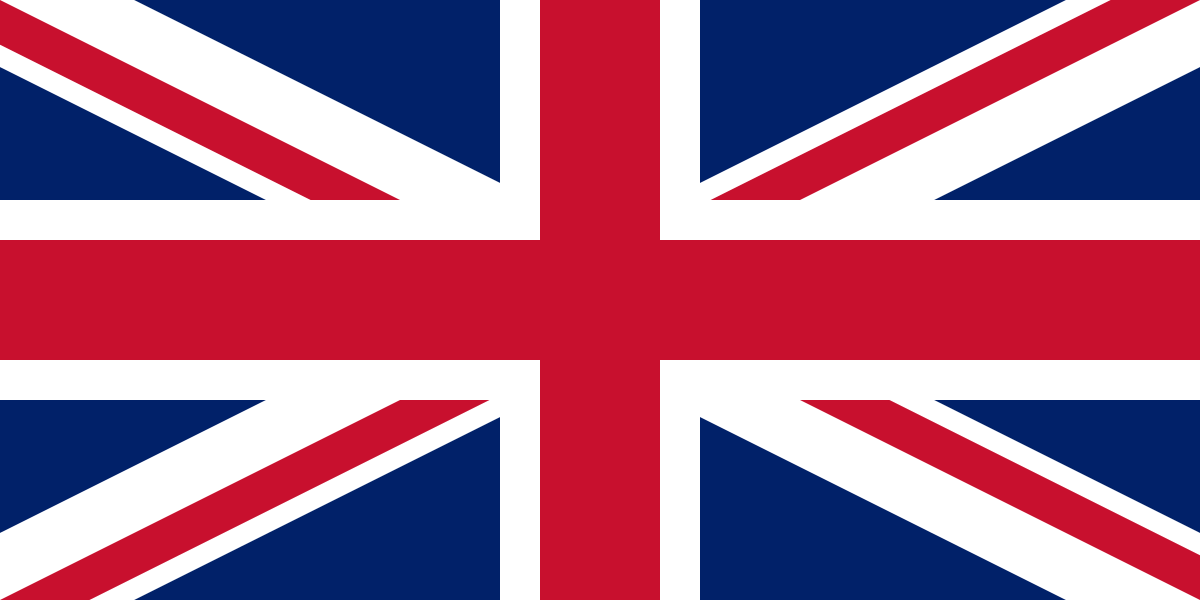 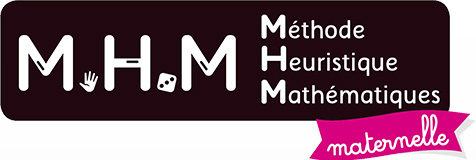 Maths Rituals

2nd Period – 4th Week
Madeline DUBOUCHET  - Val d’Isère Pre-elementary School
inspired by : https://maitresse-biglouche.over-blog.com/
DAY 1 - MS
DAY 1 - GS
DAY 2 - MS
DAY 2 - GS
DAY 3 - MS
DAY 3 - GS
DAY 4 - MS
DAY 4 - GS
https://maitresse-biglouche.over-blog.com/
Day 1
INPUT : « Let’s THINK and LEARN in English! Look at the ‘tangram totem pieces’. What shape is it?  

I can stack the shapes (mimer l’action d’empiler). I can create new shapes. »


OUTPUT : « a square » ; « a triangle » ; « a (big) triangle » ; ...


Conseil : utiliser de vrai tangrams sur le sol pour illustrer le vocabulaire (stack  je superpose deux pièces l’une sur l’autre ; create  j’associe / je colle deux ou plusieurs figures les unes à côté des autres.
DAY 1
Compétence évaluée : Je prends connaissance des pièces du Tangram Totem

INPUT : «  Look at the ‘tangram totem pieces’ »
https://maitresse-biglouche.over-blog.com/
DAY 1
Compétence évaluée : Je nomme les pièces du Tangram Totem
INPUT : «  Look at the ‘tangram totem pieces’ and name the shapes »
https://maitresse-biglouche.over-blog.com/
DAY 1
Compétence évaluée : Je nomme les pièces du Tangram Totem
INPUT : «  Look at the ‘tangram totem pieces’ and name the shapes »
I can stack the shapes.

Je superpose les formes
I can create new shapes

Je crée de nouvelles formes
https://maitresse-biglouche.over-blog.com/
Day 1
INPUT : « Let’s THINK and LEARN in English! Look at the ‘tangram pieces’. What shapes do you see? »


OUTPUT : « I see a triangle » ; « I see a big / a medium / a small triangle » ; « I see two big triangles » ; ...


Conseil : mimer la « taille » des formes en même temps qu’on annonce le terme / le mot ; montrer de vraies pièces de tangrams en même temps qu’on annonce le type de forme (triangle, square, parallelogram...)
Possibilité de bien expliquer comment « réussir » un tangram en français : on place les coins contre les coins, ou les côtés de la même longueur l’un au dessus de l’autre sans dépasser, ..., en fonction des modèles.
DAY 1
Compétence évaluée : Je prends connaissance des pièces du Tangram
INPUT : «  Look at the ‘tangram pieces’. What shapes do you see? »
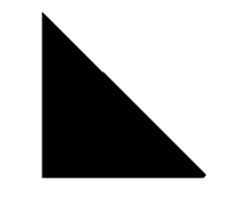 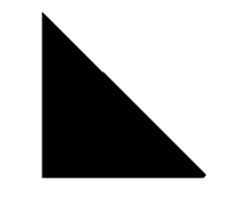 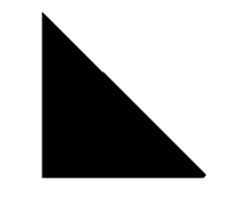 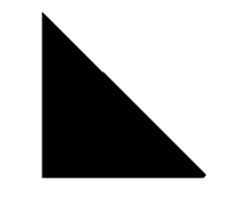 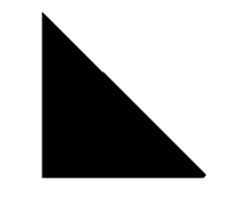 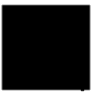 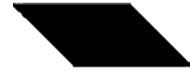 https://maitresse-biglouche.over-blog.com/
DAY 1
Compétence évaluée : Je prends connaissance des pièces du Tangram
INPUT : «  Look at the ‘tangram pieces’ »
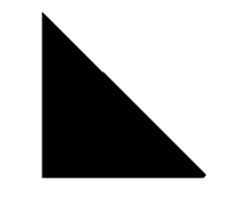 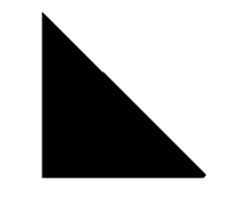 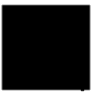 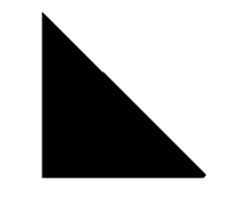 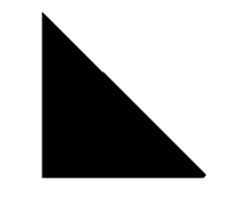 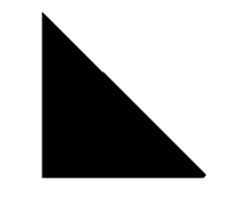 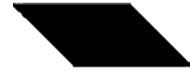 https://maitresse-biglouche.over-blog.com/
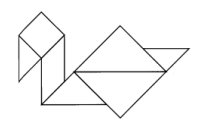 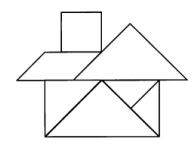 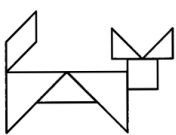 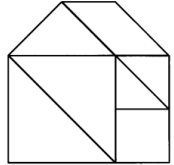 Day 2
INPUT : « Let’s THINK and LEARN in English! Let’s play ‘the ferret game’ (count 1 by 1)  »


OUTPUT : « One », « two, » « three », ...


Conseil : Pour le jeu du furet, faire s’asseoir les élèves dès qu’ils ont annoncé leur nombre pour visualiser plus facilement qui sera le suivant à parler (le PE fait défiler les nombres chiffrés au tableau en même temps que les élèves annoncent leur nombre). Quand on arrive au dernier élève, s’il n’y a pas eu d’erreur, on reprend à partir du 1er en le faisant se relever. On peut écrire le « record à battre » au tableau pour les fois suivantes.
Jeu à faire 2 ou 3 fois si le temps en recommençant toujours avec un nouvel élève pour ne pas tomber toujours sur la « même erreur » avec le même élève.
DAY 2
Compétence évaluée : Je récite la comptine sous forme de jeu du furet.
INPUT : «  Let’s THINK and LEARN in English! Let’s play ‘the ferret game’ (count 1 by 1) »
6
7
2
1
8
9
3
4
5
16
10
11
13
15
17
18
14
19
12
22
23
24
27
28
29
26
20
21
25
30
https://maitresse-biglouche.over-blog.com/
Day 3
INPUT : « Let’s THINK and LEARN in English! Look at the digital tape. 
What number is it? / What about the NEXT number? / What about the PREVIOUS number?  »


OUTPUT : « 2 / 3 / 1 »


Conseil : Lorsque le PE annonce le mot « NEXT », bien montrer la flèche et l’emplacement du nombre suivant. Faire de même avec « PREVIOUS ».
L’élève qui annonce le nombre suivant ou le nombre précédent vient cliquer avec le stylet sur le VPI (glisser la slide) pour faire apparaitre la réponse. L’enseignant peut poser la question au reste du groupe « Do you agree? Is it number...? » et le groupe classe de répondre « Yes » ou « No ».
DAY 3
Compétence évaluée : Je nomme le chiffre suivant et le chiffre précédant »
INPUT : « Look at the digital tape. What number is it? What about the NEXT number? What about the PREVIOUS number? »
2
4
3
https://maitresse-biglouche.over-blog.com/
DAY 3
Compétence évaluée : Je nomme le chiffre suivant et le chiffre précédant »
INPUT : « Look at the digital tape. What number is it ? What about the NEXT number? What about the PREVIOUS number? »
6
5
4
https://maitresse-biglouche.over-blog.com/
DAY 3
Compétence évaluée : Je nomme le chiffre suivant et le chiffre précédant »
INPUT : « Look at the digital tape. What number is it? What about the NEXT number? What about the PREVIOUS number? »
2
3
1
https://maitresse-biglouche.over-blog.com/
Day 3
INPUT : « Let’s THINK and LEARN in English! Look at the digital tape. 
What number is it? / What about the NEXT number? / What about the PREVIOUS number?  »


OUTPUT : « It’s number 2. / It’s number 3. / It’s number 1. »


Conseil : L’élève qui annonce le nombre suivant ou le nombre précédent vient cliquer avec le stylet sur le VPI (glisser la slide) pour faire apparaitre la réponse. L’enseignant peut poser la question au reste du groupe « Do you agree? Is it number...? » et le groupe classe de répondre « Yes » ou « No ».
DAY 3
6
5
Compétence évaluée : Je travaille les notions « précédent » et « suivant »
INPUT : « Look at the digital tape. 
What about the NEXT number? What about the PREVIOUS number? »
2
4
3
1
Je découvre la bande articulée
https://maitresse-biglouche.over-blog.com/
DAY 3
6
5
Compétence évaluée : Je travaille les notions « précédent » et « suivant »
INPUT : « Look at the digital tape. 
What about the NEXT number? What about the PREVIOUS number? »
2
4
3
1
Je découvre la bande articulée
https://maitresse-biglouche.over-blog.com/
DAY 3
6
5
Compétence évaluée : Je travaille les notions « précédent » et « suivant »
INPUT : « Look at the digital tape. 
What about the NEXT number? What about the PREVIOUS number? »
2
4
3
1
Je découvre la bande articulée
https://maitresse-biglouche.over-blog.com/
Day 4
INPUT : « Let’s THINK and LEARN in English! 
Let’s play ‘the ferret game’ (count 1 by 1)  JEU 1
Let’s sing the monkey song  JEU 2 »


OUTPUT : « One », « two, » « three », ... // Paroles de la comptine à répéter après le PE en mimant.


Conseil : Pour le jeu du furet, faire s’asseoir les élèves dès qu’ils ont annoncé leur nombre pour visualiser plus facilement qui sera le suivant à parler (le PE fait défiler les nombres chiffrés au tableau en même temps que les élèves annoncent leur nombre). Quand on arrive au dernier élève, s’il n’y a pas eu d’erreur, on reprend à partir du 1er en le faisant se relever. On peut écrire le « record à battre » au tableau pour les fois suivantes.
Jeu à faire 2 ou 3 fois si le temps en recommençant toujours avec un nouvel élève pour ne pas tomber toujours sur la « même erreur » avec le même élève.
DAY 4
Compétence évaluée : Je récite la comptine sous forme de jeu du furet.
INPUT : «  Let’s THINK and LEARN in English! Let’s play ‘the ferret game’ (count 1 by 1) »
6
7
2
1
8
9
3
4
5
16
10
11
13
15
17
18
14
19
12
22
23
24
27
28
29
26
20
21
25
30
https://maitresse-biglouche.over-blog.com/
DAY 4
Compétence évaluée : Je découvre la comptine du petit singe. 
INPUT : « Listen to the ‘monkey song’. »
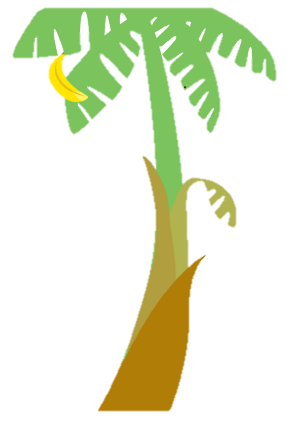 Un petit singe voulait une banane 
Qu’il ne pouvait attraper.
Un seul singe  ne suffisait pas !
A small monkey wants a banana
But alone, he can’t catch it.
1 monkey is not enough!
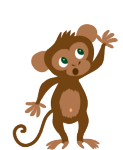 DAY 4
Alors il a appelé son ami Jordan pour l’aider à escalader.
Un singe et encore un singe, ça fait 2
Mais cela ne suffisait pas!

So he calls his friend, Jordan, to help him to climb.
One monkey and one monkey again makes 2
But 2 monkeys, it’s not enough!
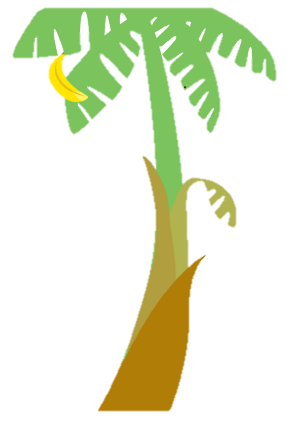 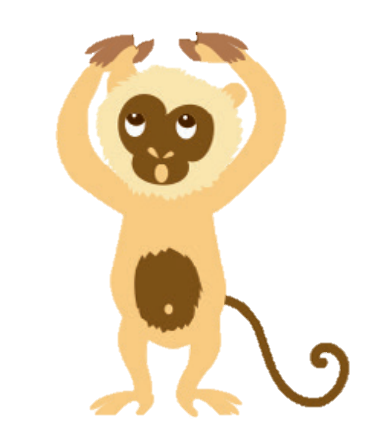 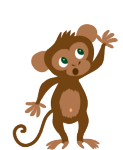 DAY 4
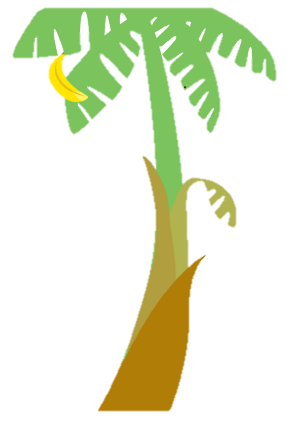 Alors ils ont appelé leur ami Sacha! 
 Deux singes et encore un singe, ça fait 3
Enfin, trois singes, ça suffisait!
So they call their friend Sacha!
Two monkeys and one monkey again, makes 3
Finally, 3 monkeys is enough!
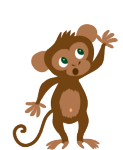 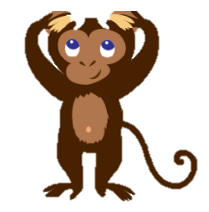 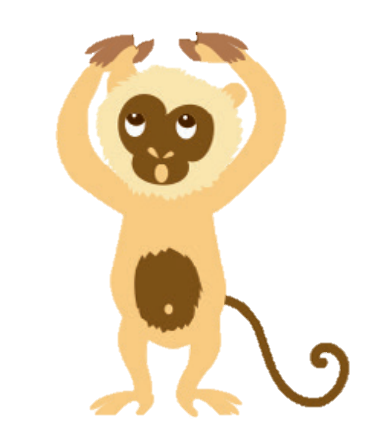 Day 4
INPUT : « Let’s THINK and LEARN in English! 
Let’s play ‘the ferret game’ (count 1 by 1)  JEU 1
Let’s play ‘the ferret game’ BUT count 2 by 2  JEU 2. »


OUTPUT : « One », « two, » « three », ... // Paroles de la comptine à répéter après le PE en mimant.


Conseil : Pour le jeu du furet, faire s’asseoir les élèves dès qu’ils ont annoncé leur nombre pour visualiser plus facilement qui sera le suivant à parler (le PE fait défiler les nombres chiffrés au tableau en même temps que les élèves annoncent leur nombre). Quand on arrive au dernier élève, s’il n’y a pas eu d’erreur, on reprend à partir du 1er en le faisant se relever. On peut écrire le « record à battre » au tableau pour les fois suivantes.
Jeu à faire 2 ou 3 fois si le temps en recommençant toujours avec un nouvel élève pour ne pas tomber toujours sur la « même erreur » avec le même élève.

Pour apprendre à compter 2 par 2, le PE montre le nombre chiffré 0, le nomme, puis montre le chiffre 1 et met un doigt devant sa bouche et/ou le chuchotte au moment où il clique sur la slide suivante, avant de montrer le nombre 2 et de le nommer à voix haute ; et ainsi de suite. A refaire faire ensuite aux élèves.
DAY 4
Compétence évaluée : Je récite la comptine sous forme de jeu du furet.
INPUT : «  Let’s THINK and LEARN in English! Let’s play ‘the ferret game’ (count 1 by 1) »
6
7
2
1
8
9
3
4
5
16
10
11
13
15
17
18
14
19
12
22
23
24
27
28
29
26
20
21
25
30
https://maitresse-biglouche.over-blog.com/
DAY 4
Compétence évaluée : Je récite la comptine sous forme de jeu du furet ET en comptant de 2 en 2,
INPUT : «  Let’s play ‘the ferret game’ BUT count 2 by 2! »
5
1
7
11
9
3
8
10
12
6
4
0
2